創業精神 與  團隊文化

2018 美安台灣領導者訓練大會 董宥均
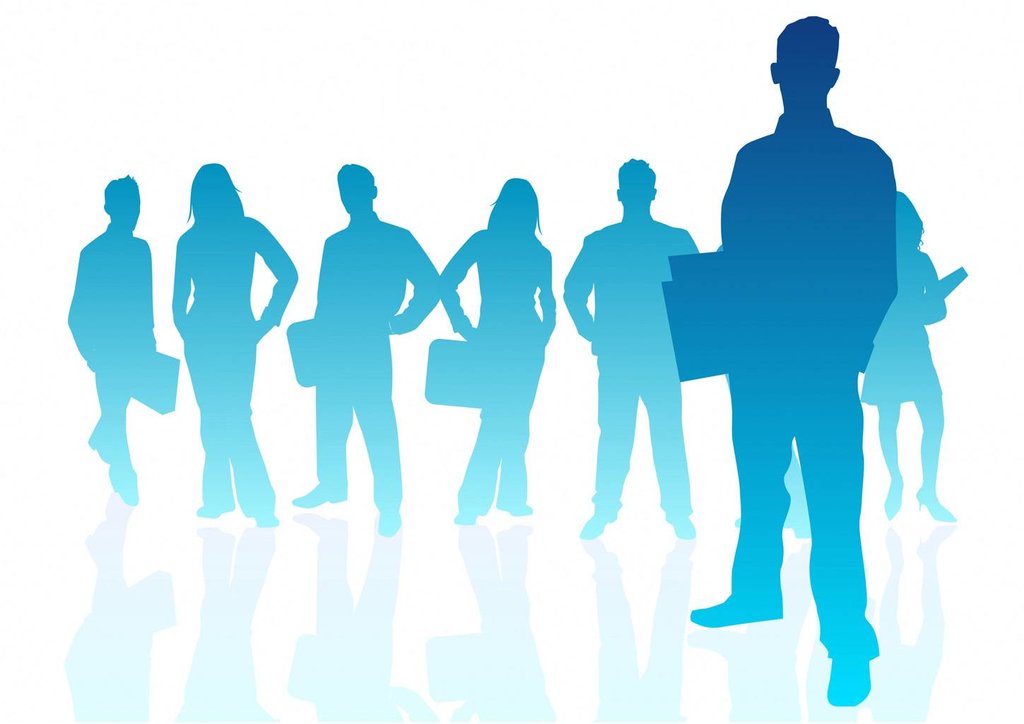 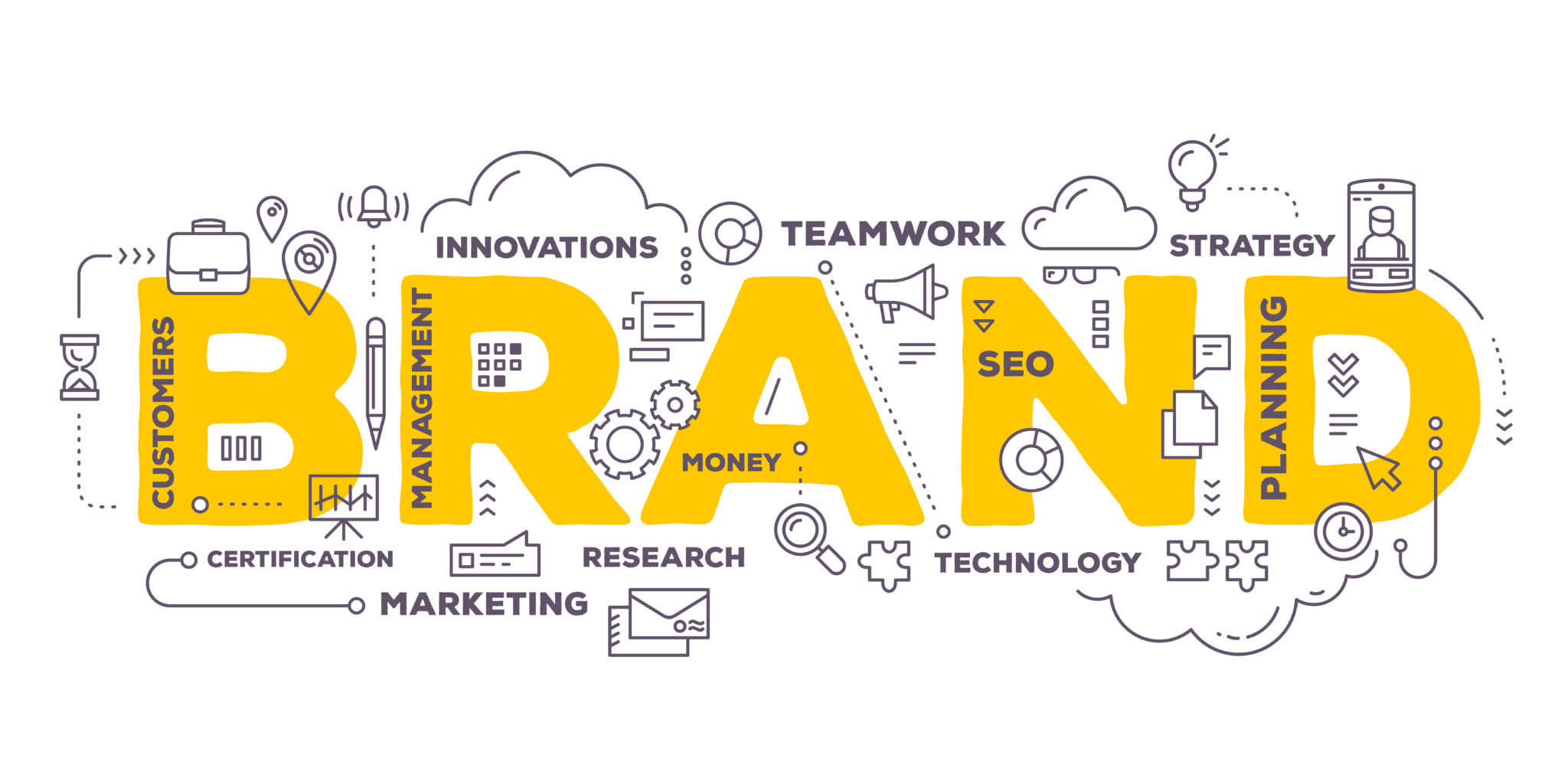 角色定位
確認
工作內容與重點
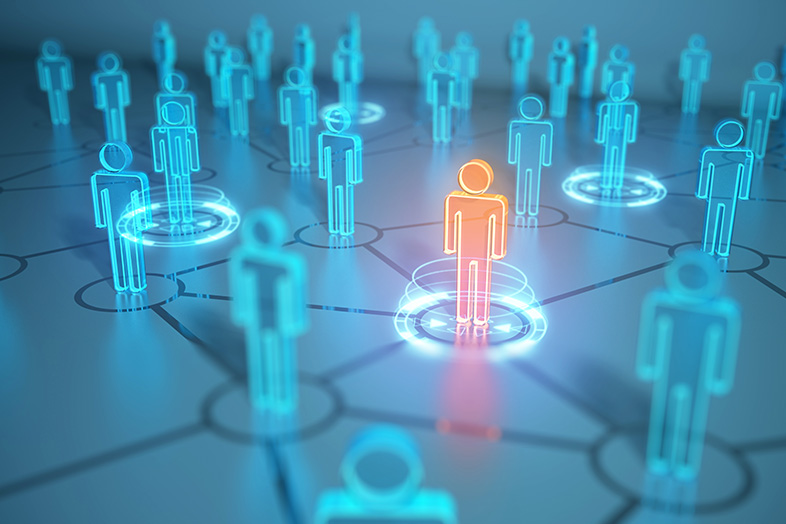 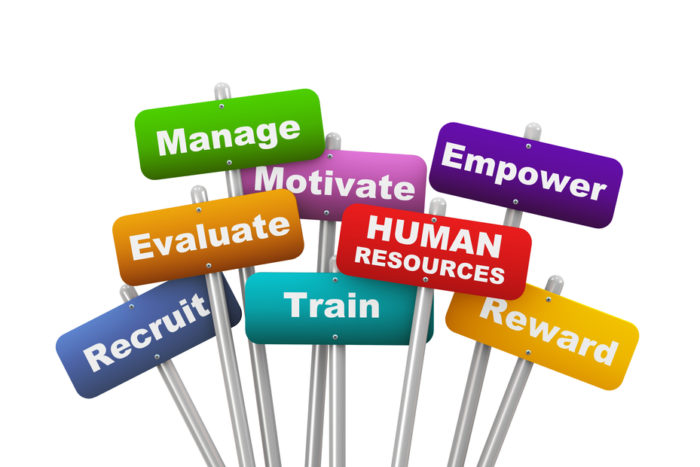 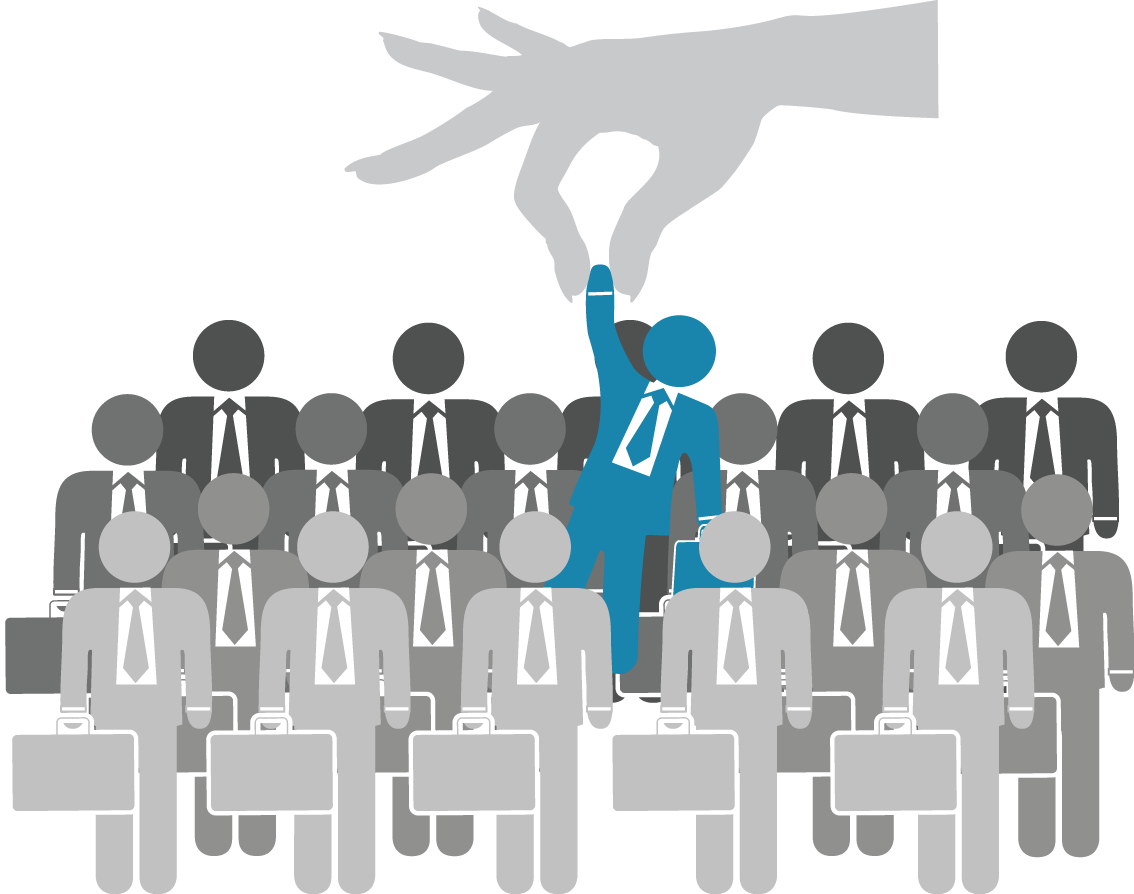 選
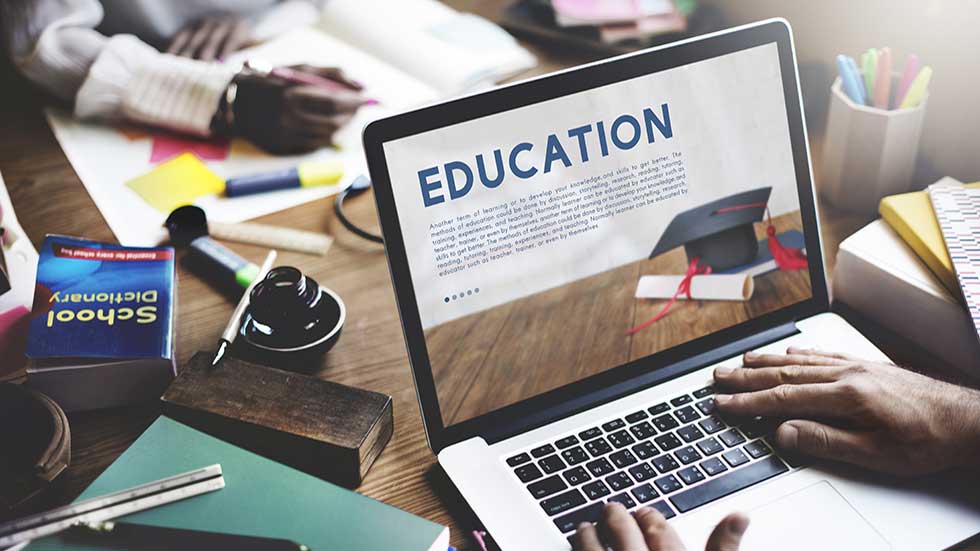 育
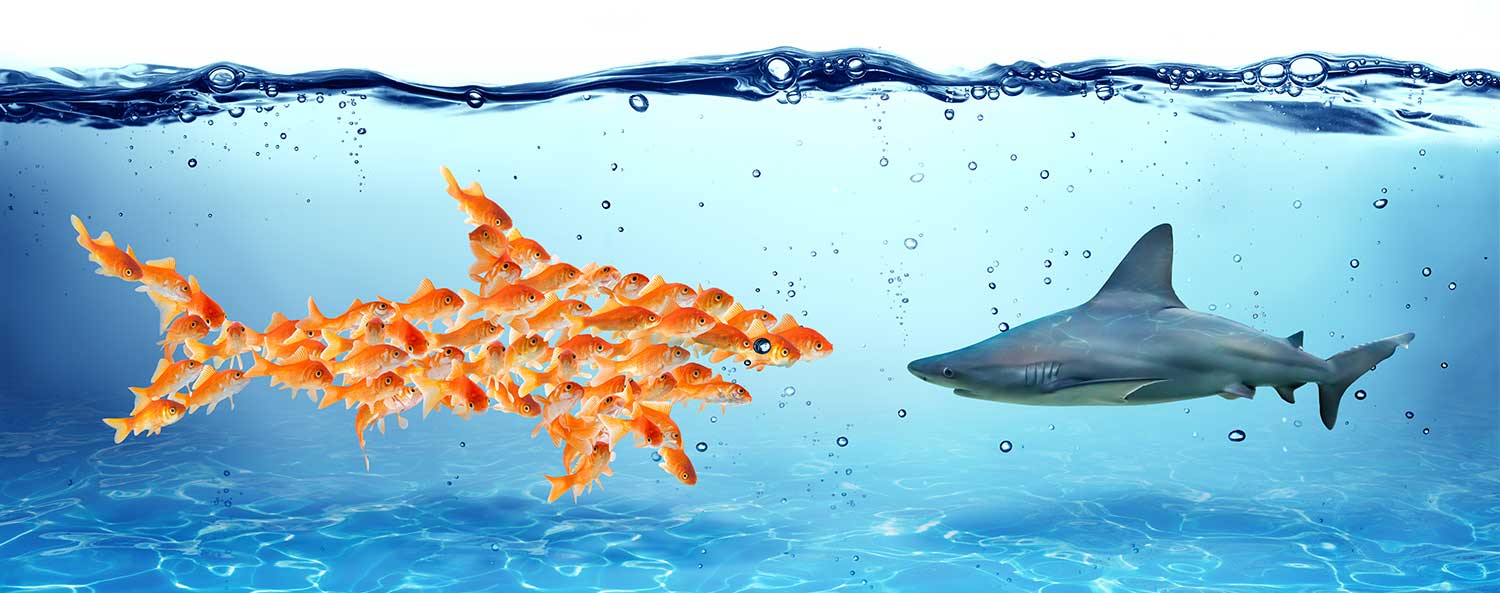 用
留
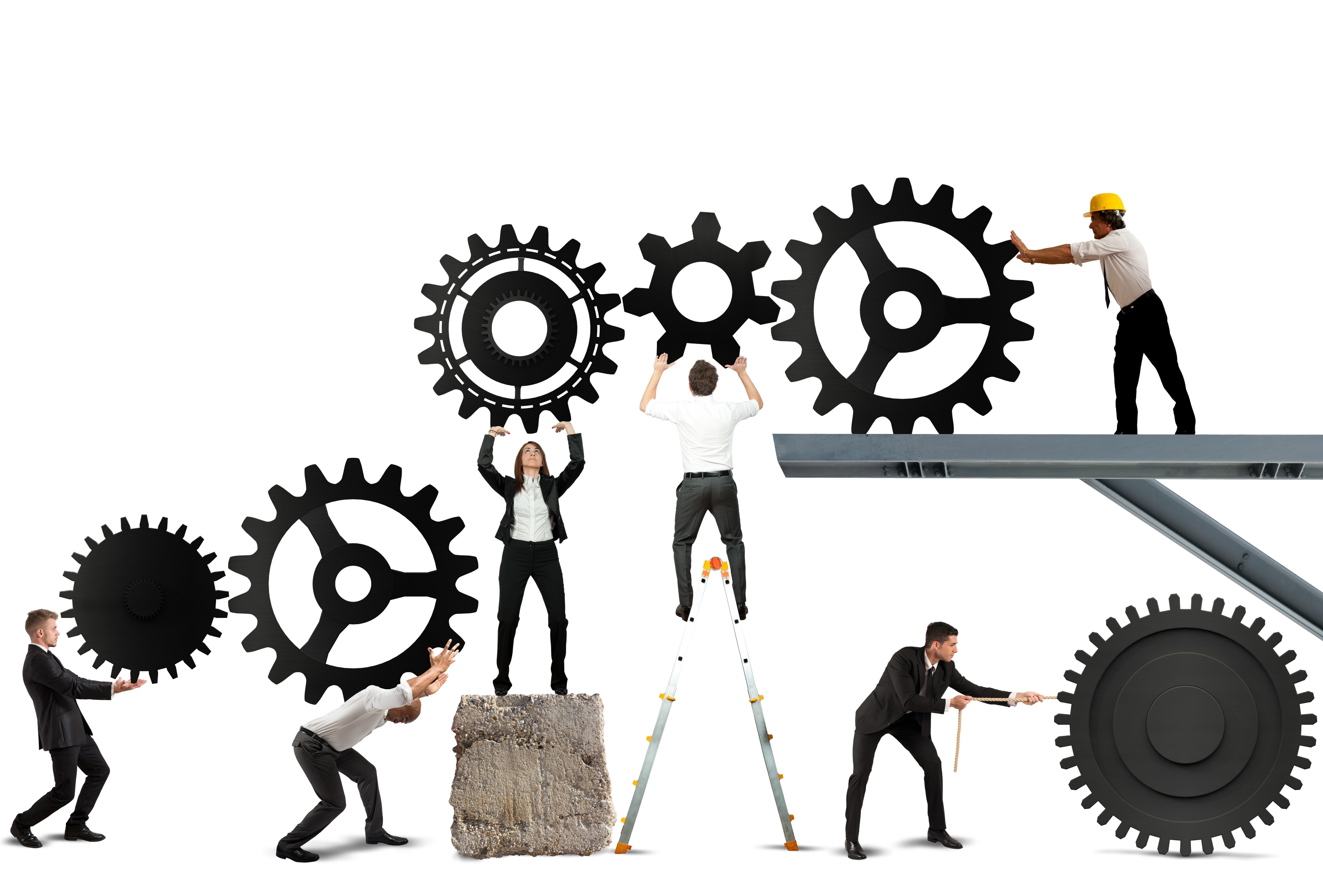 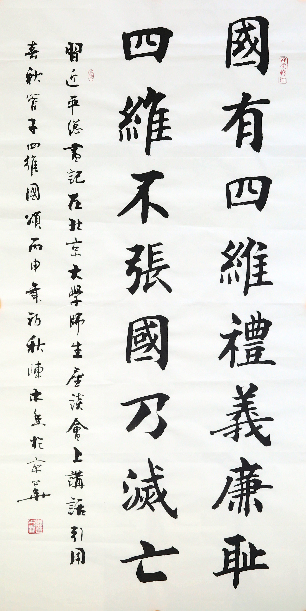 團隊文化
 
決定

夥伴素質
與
價值觀
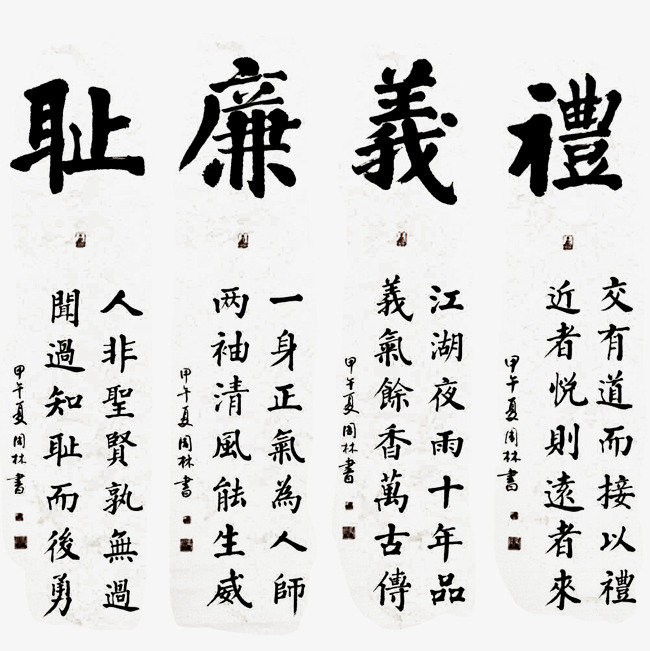 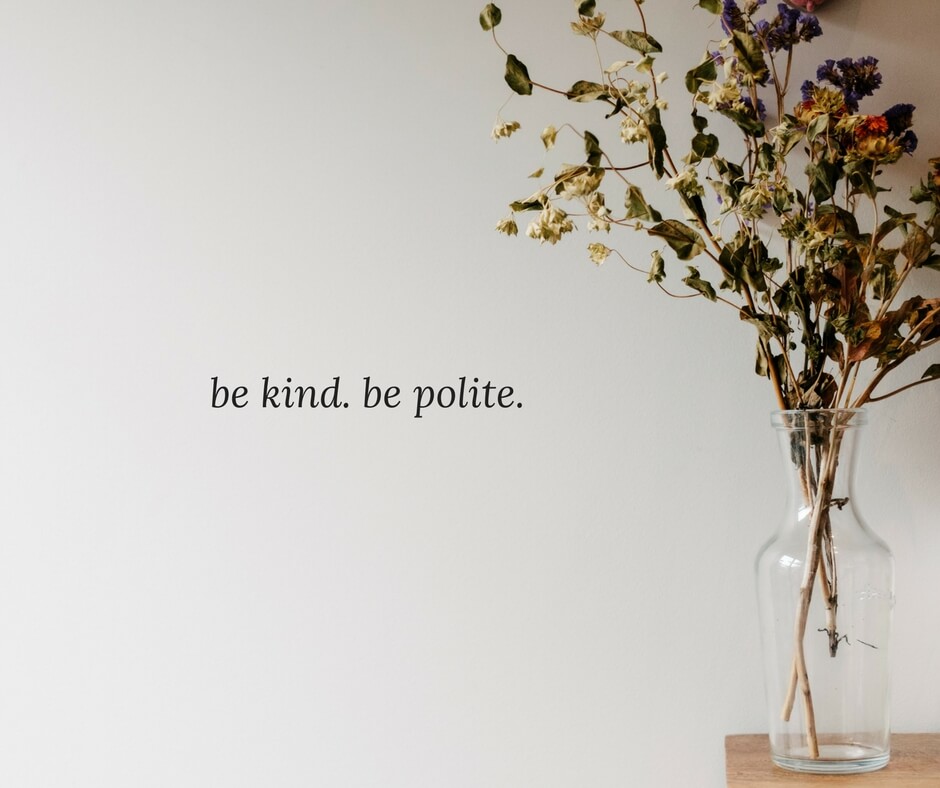 禮
義
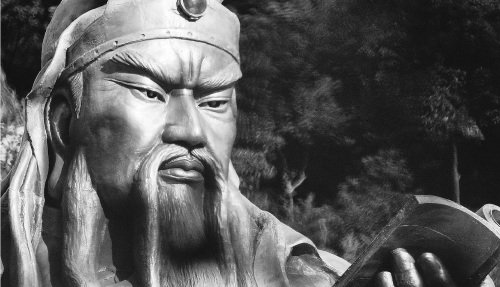 廉
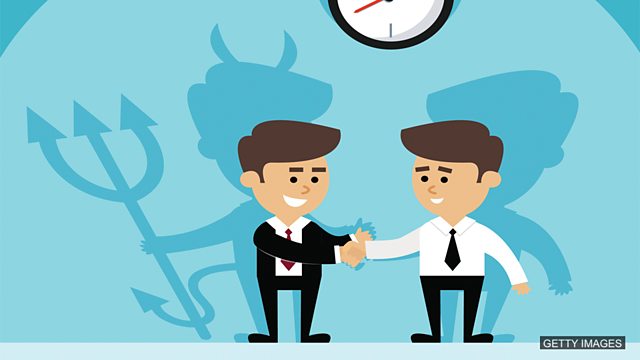 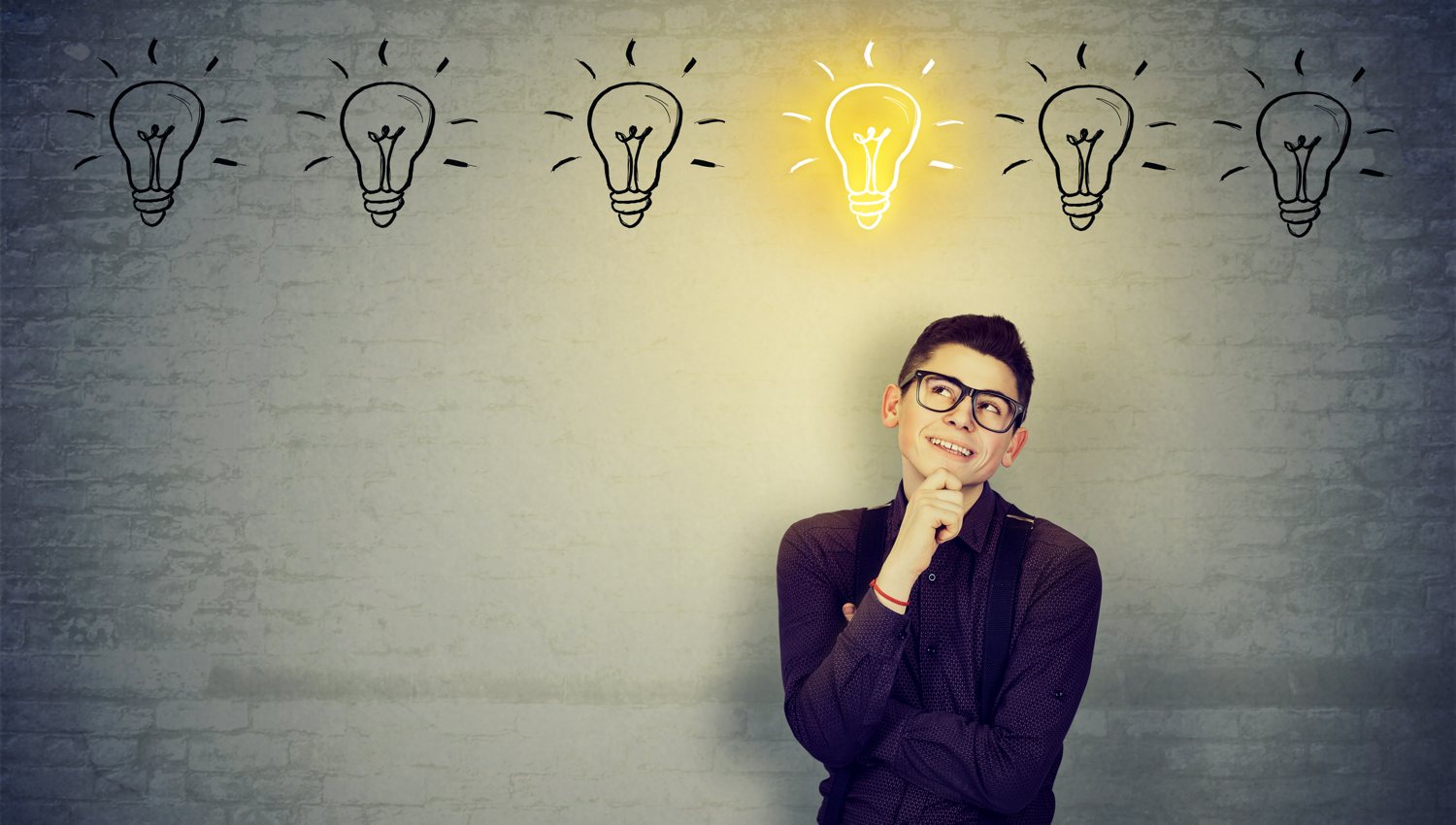 恥
環境氛圍 創造動能與節奏
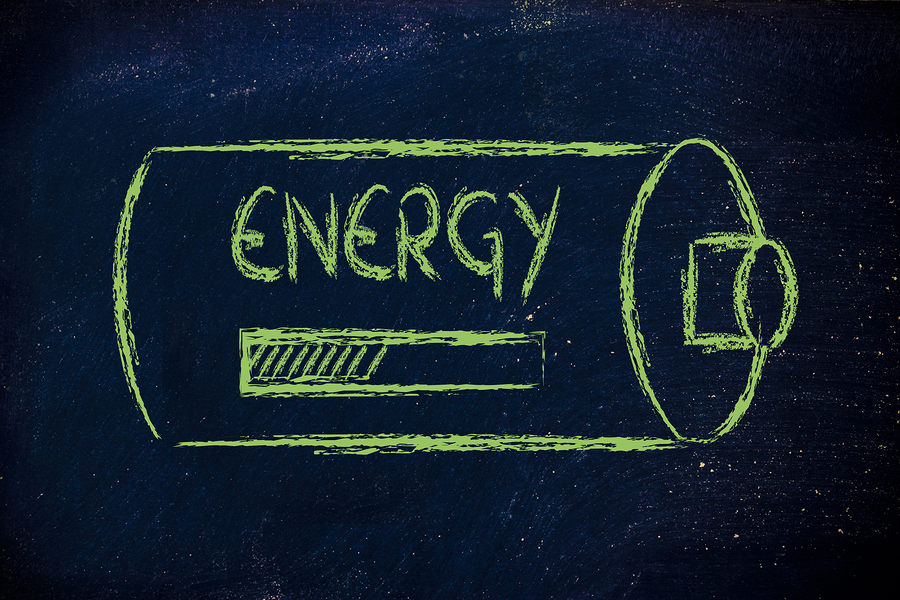 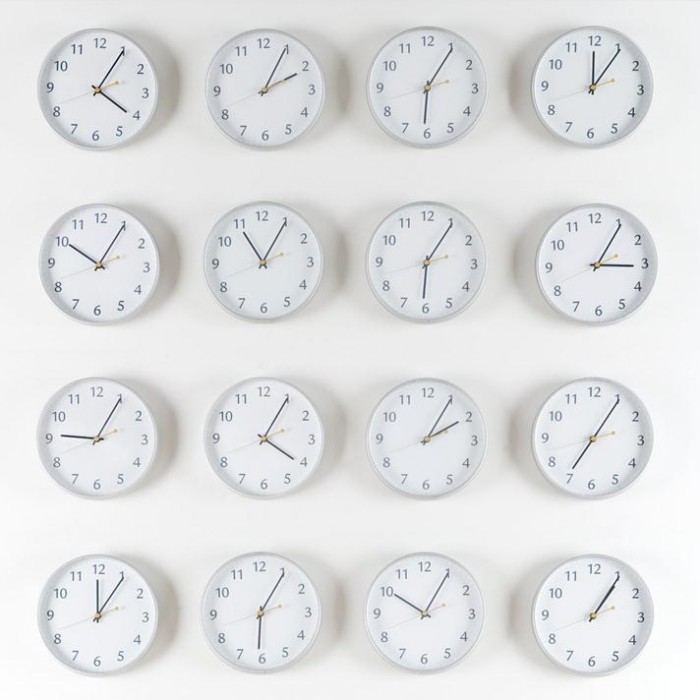 追
趕
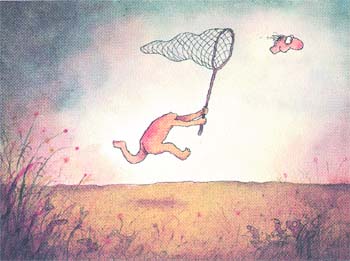 跑
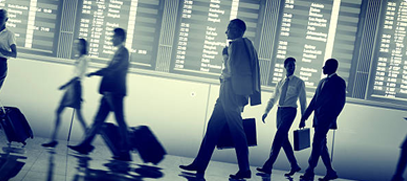 跳
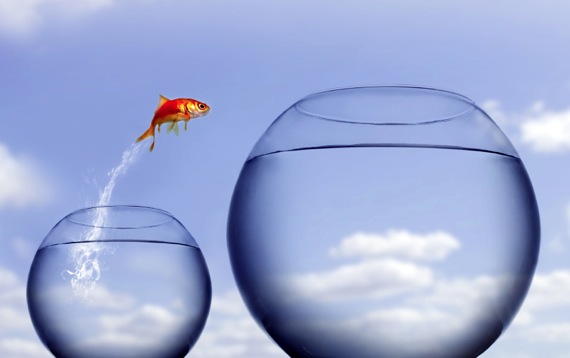 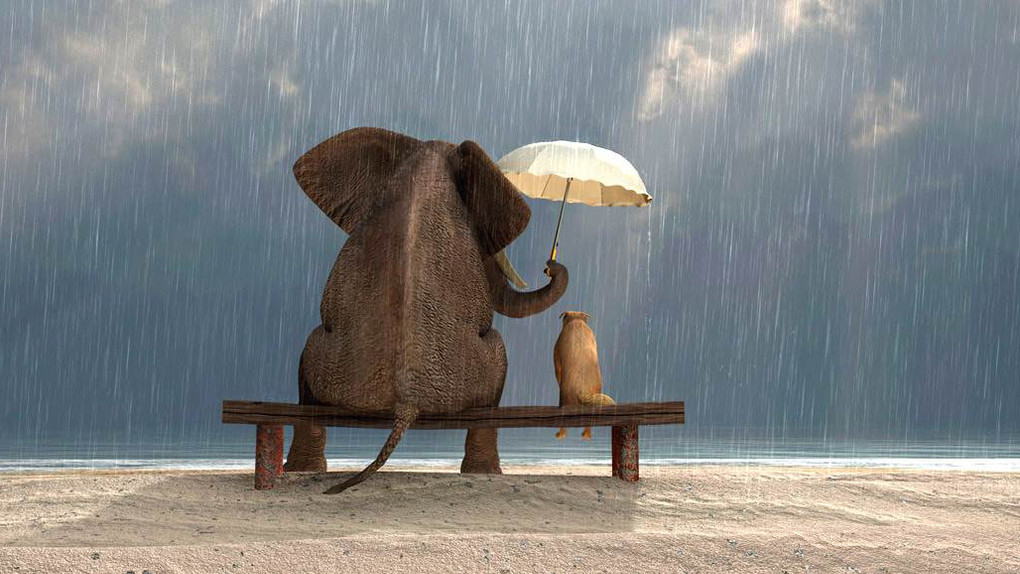 感
恩
為自己的生存奮鬥 苦心撐著 再優秀 
都不見得是最初渴望的 理想人生